An Overview of Longitudinal Spin Structure Measurements from Jefferson Lab
Vincent Sulkosky
Massachusetts Institute of Technology

The 7th International Workshop on Chiral Dynamics
 
August 10th, 2012
Newport News, VA
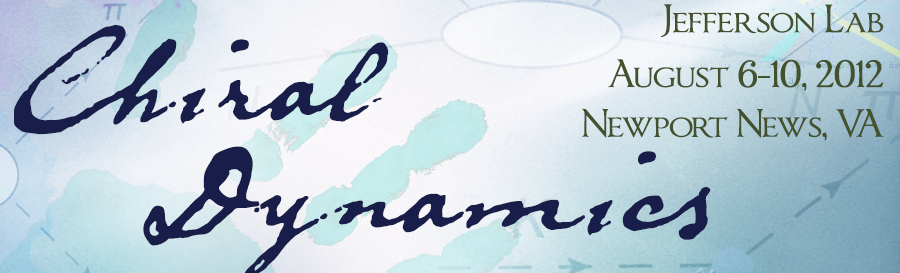 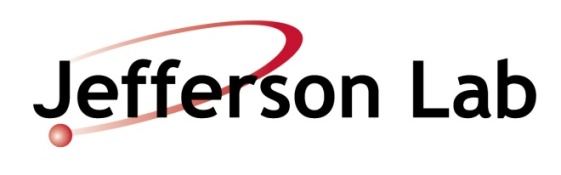 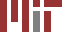 Outline
Review of Polarized Inclusive Scattering on Nucleon 
      targets and Spin Sum Rules 
 Comparison of χPT with high-precision data at 
      Q2 ≈ 0.1 GeV2
 Recent Experimental Progress:
 Q2 down to 0.02 GeV2 
 Recent Theoretical Developments
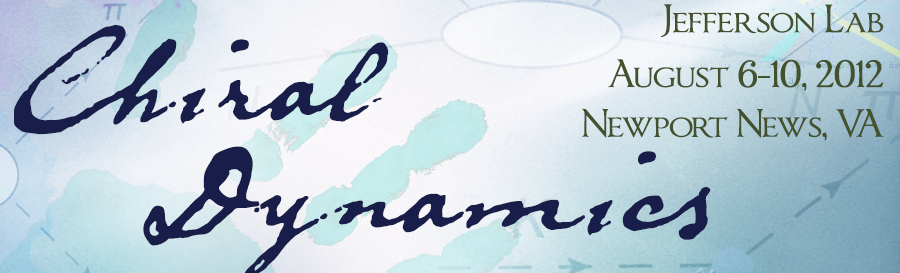 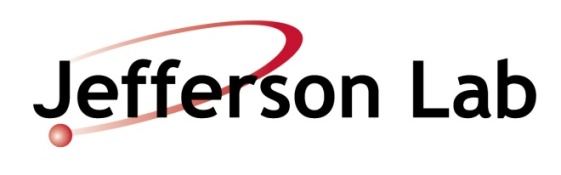 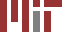 [Speaker Notes: A(e,e’p) reactions.  HRS: High resolution spectrometers]
Polarized Inclusive Scattering
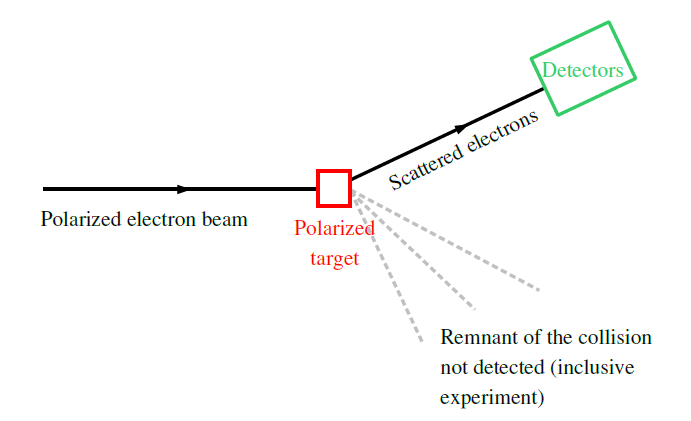 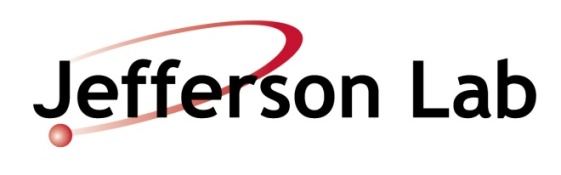 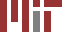 [Speaker Notes: A(e,e’p) reactions.  HRS: High resolution spectrometers]
Inclusive Scattering Kinematics
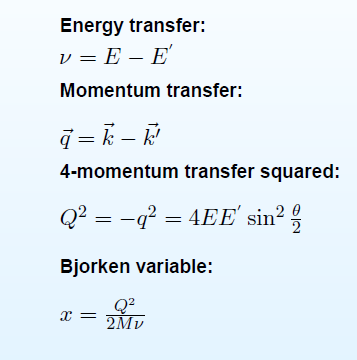 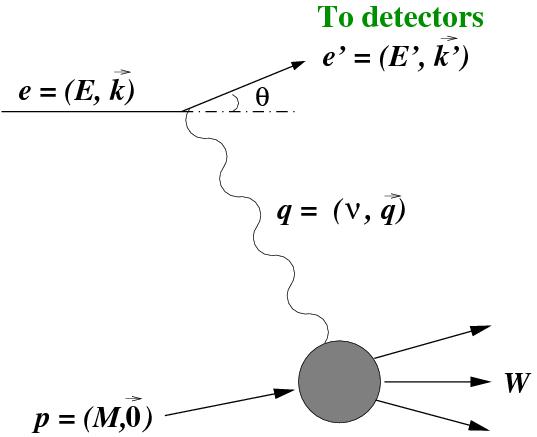 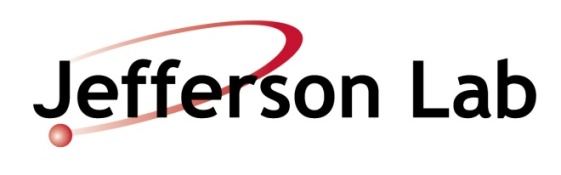 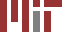 [Speaker Notes: A(e,e’p) reactions.  HRS: High resolution spectrometers]
Inclusive Cross Sections
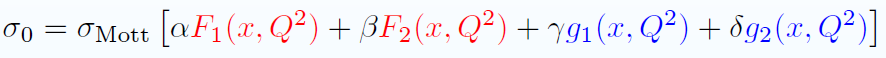 Cross section: likelihood of an 
       interaction between particles.
  σMott: scattering from a point-like 
       object
  structure functions:
 spin-averaged (unpolarized): F1 and F2
 spin-dependent (polarized): g1 and g2
 electron and target spins are 
     parallel (antiparallel) or
     their spins are perpendicular
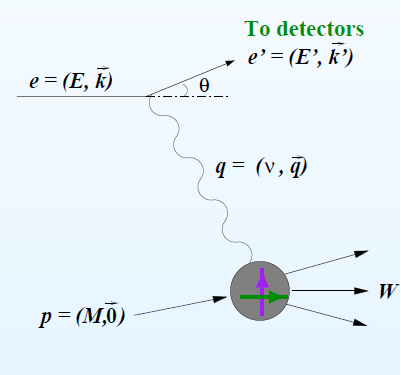 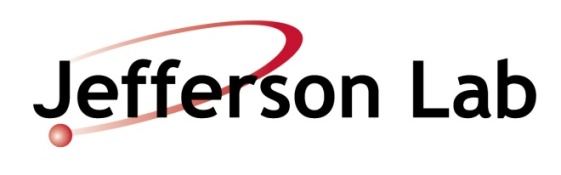 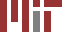 [Speaker Notes: A(e,e’p) reactions.  HRS: High resolution spectrometers]
Experimental Technique
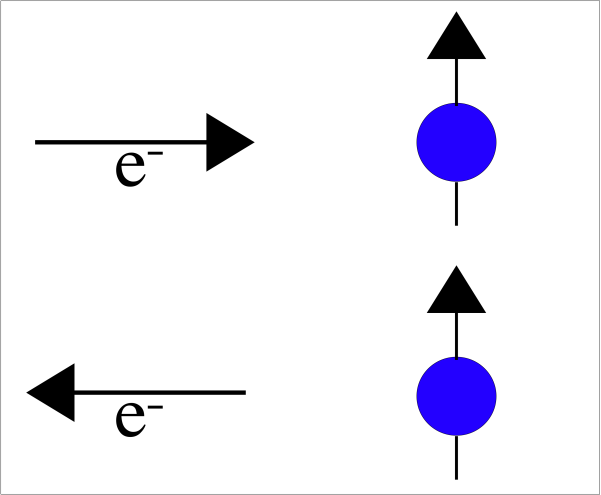 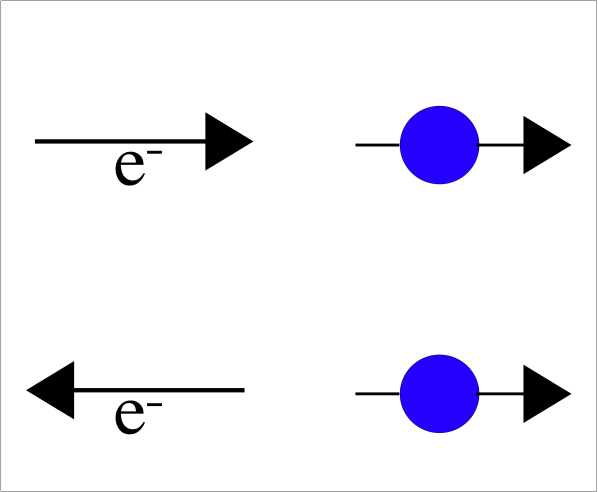 −
−
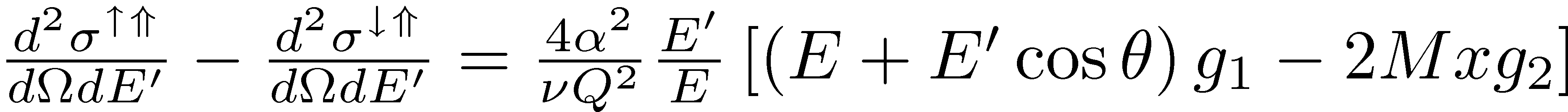 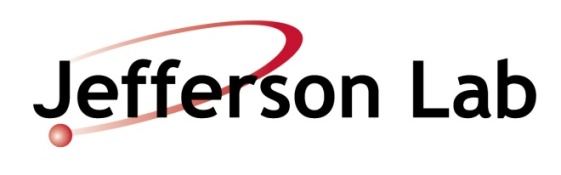 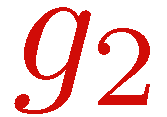 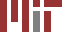 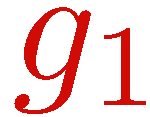 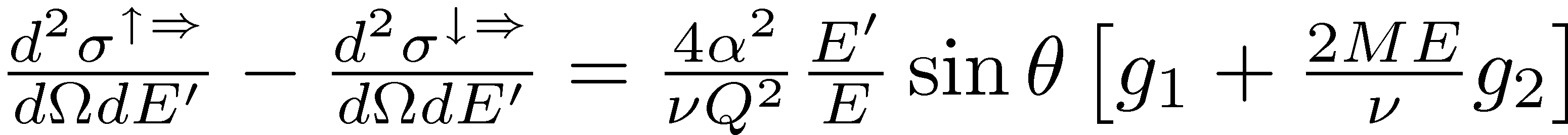 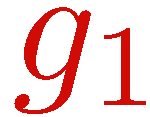 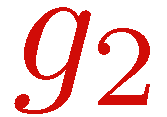 Gerasimov-Drell-Hearn (GDH) Sum Rule
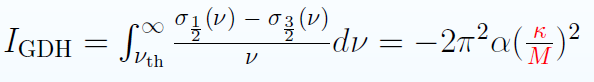 Circularly polarized photons incident on a  
     longitudinally polarized spin-1/2 target.
 σ1/2 (σ3/2) Photoabsorption cross sections.
 The sum rule is related to the target’s   
     anomalous part of the magnetic moment κ.
 Solid theoretical predictions based on general 
     principles.
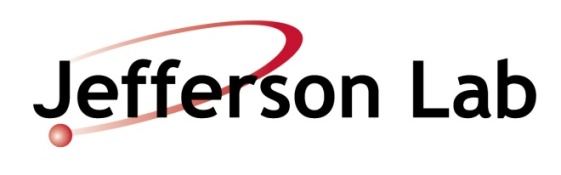 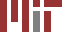 GDH Measurements
The sum rule is valid for any target with a given spin:
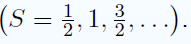 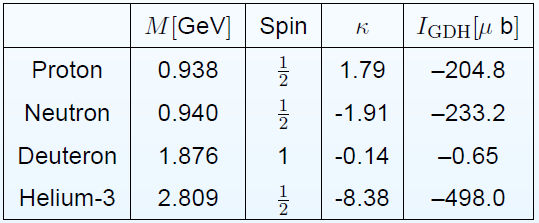 Proton: verified (7%): Mainz, Bonn, LEGS.
 Measurements for the neutron (2H and 3He) are in progress:
      Mainz, Bonn, LEGS, HIGS.
  Measurements on Deuteron and 3He are also interesting.
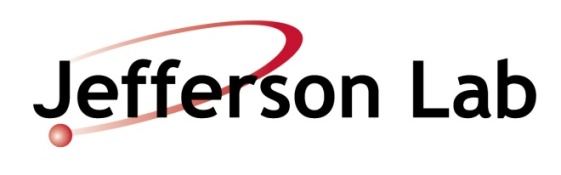 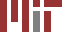 The Generalized GDH  Integral (Q2 > 0)
For virtual photons,
Can be expressed as the integral of g1(x,Q2)
 Can be linked to the forward spin-dependent Compton amplitude S1(0,Q2) 
     by the extended GDH  sum rule:
Ji and Osborne, J. Phys. G27, 127 (2001)
At Q2 = 0, the GDH sum rule is recovered.
 At Q2 → ∞, the Bjorken sum rule is recovered.
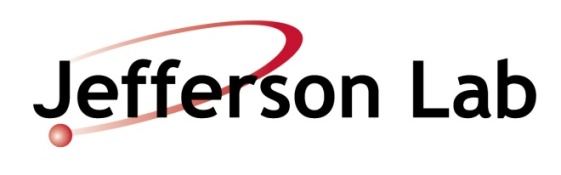 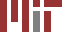 At Q2 = 0, the GDH sum rule is recovered.
At Q2 → ∞, the Bjorken sum rule is recovered.
First Moment of g1
The first moment, Γ1
Connected to the total spin carried by the quarks.
 Related to the generalized GDH integral as Q2 → 0
Bjorken Sum rule (Q2 → ∞)
gA is the nucleon axial charge.
 The sum rule has been measured and agrees with expected 
    value (at the 10% level).
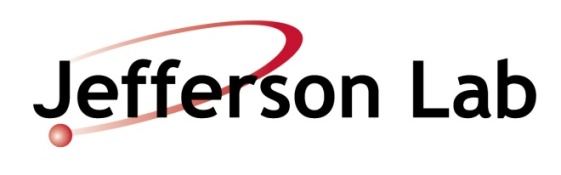 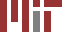 At Q2 = 0, the GDH sum rule is recovered.
At Q2 → ∞, the Bjorken sum rule is recovered.
Importance of Generalized GDH Sum Rule
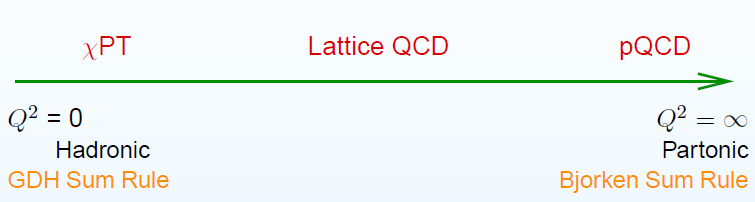 Constrained at the two ends of the Q2 spectrum by known  
      sum rules: GDH (Q2 = 0) and Bjorken (Q2 → ∞) 
 In principle, Generalized GDH integral is calculable at any Q2.
 Compare theoretical calculations to experimental  
      measurements over the measurable Q2 range.
 Useful tool to study the transition from non-perturbative to
      pertubative QCD.
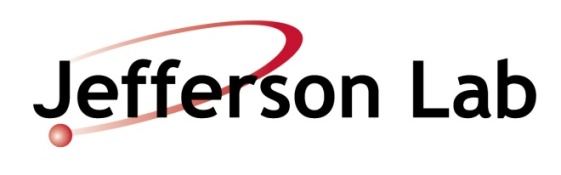 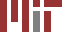 Experiment Summary (Q2 > 0)
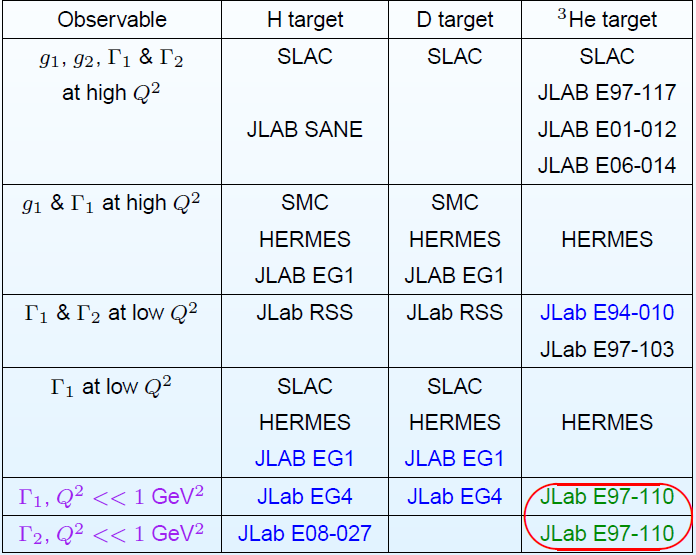 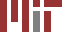 Jefferson Lab
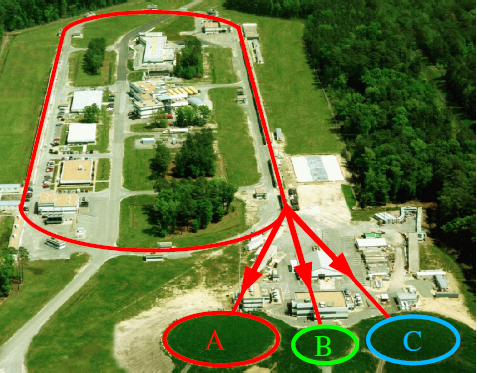 Continuous e- beam
Energy: 0.4 to 6 GeV
Polarization: ~ 85%
Beam current: up to 200 μA
Beam energy being upgraded to 12 GeV!
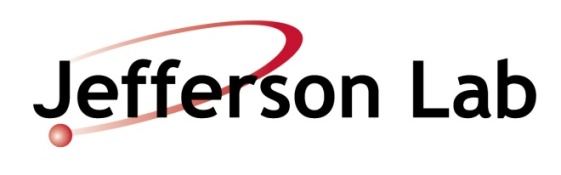 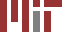 Jefferson Lab
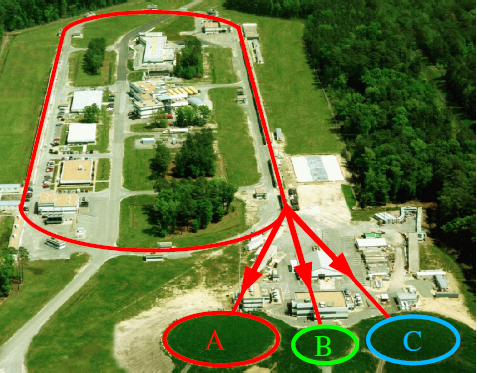 Continuous e- beam
Energy: 0.4 to 6 GeV
Polarization: ~ 85%
Beam current: up to 200 μA
Beam energy being upgraded to 12 GeV!
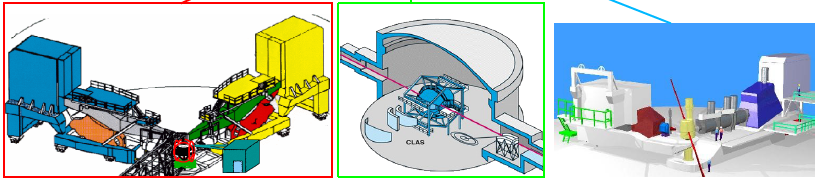 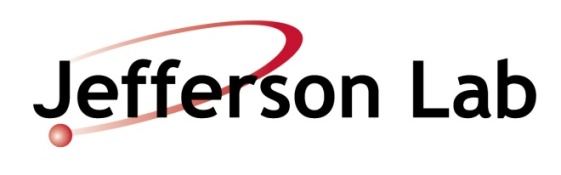 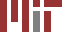 The Bjorken Sum
Proton - Neutron
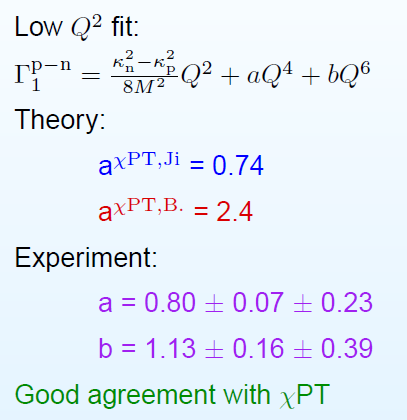 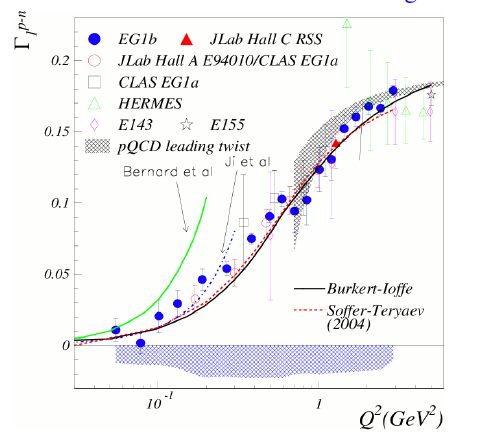 Δ resonance suppressed => easier check of χPT
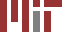 Measurements of Γ1
Proton
Deuteron
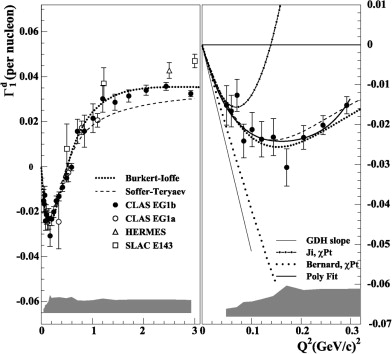 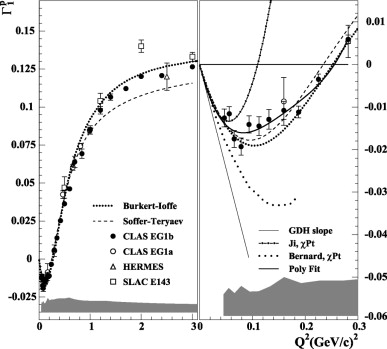 Measurements from EG1 (a and b), SLAC, Hermes
 EG4 will push to lower Q2 (0.02)
 Other low Q2 data from EG1b
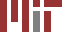 Y. Prok et al. Phys. Lett. B672 12, 2009
Neutron and 3He Results
Neutron
Helium-3
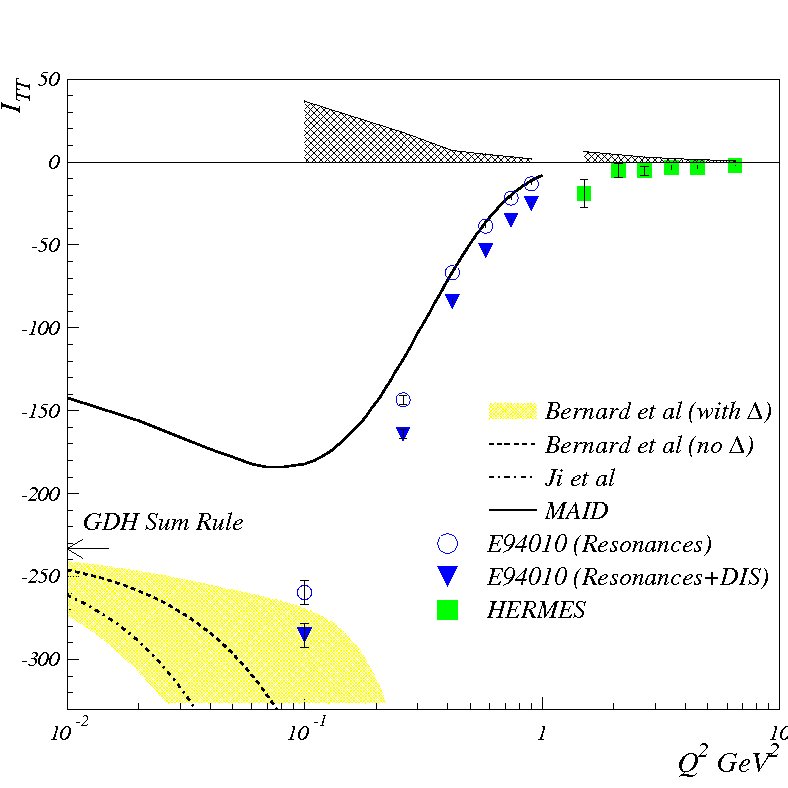 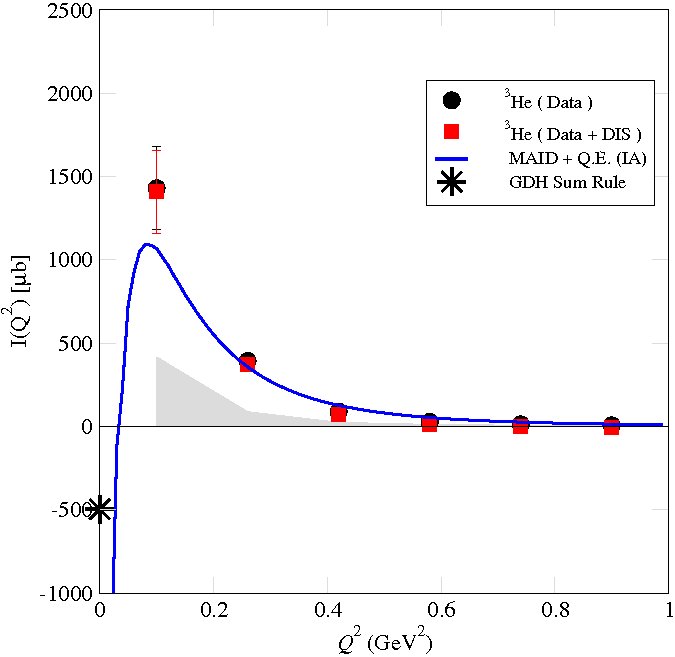 Need theory calculations
PRL 89, 242301 (2002)
PRL 101, 022303 (2008)
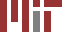 MAID: phenomenological model with only resonance contributions.
Neutron Forward Spin Polarizabilities
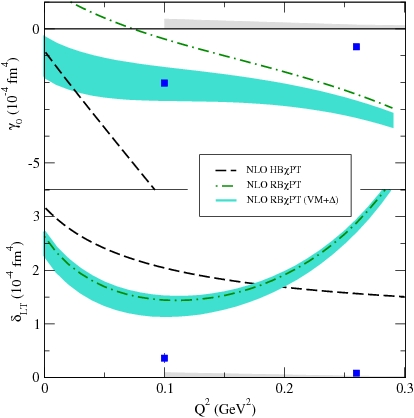 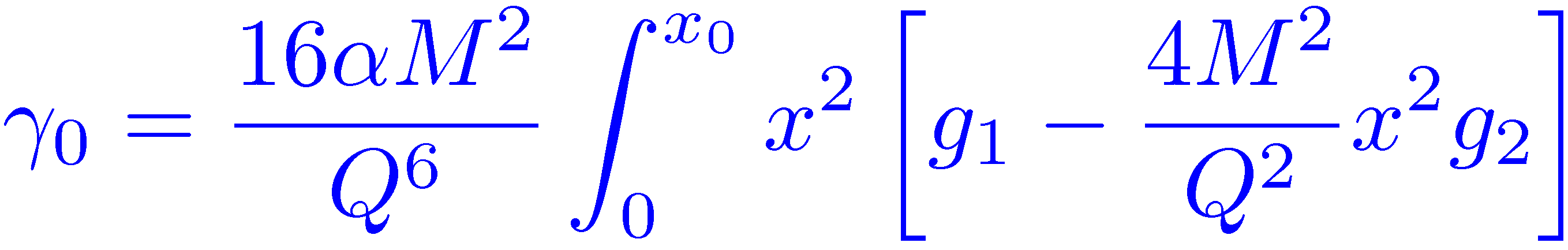 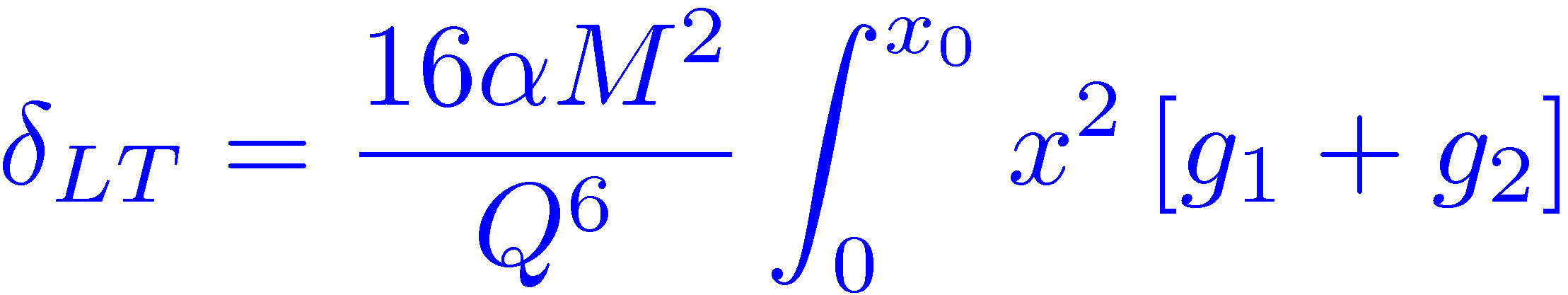 PRL 93: 152301 (2004)
Failure of χPT?
Heavy Baryon χPT Calculation
Kao, Spitzenberg, Vanderhaeghen
PRD 67:016001(2003)
Relativistic Baryon χPT
Bernard, Hemmert, Meissner
PRD 67:076008(2003)
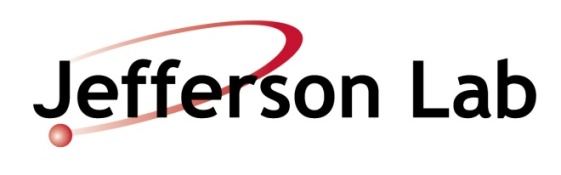 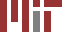 Proton g0
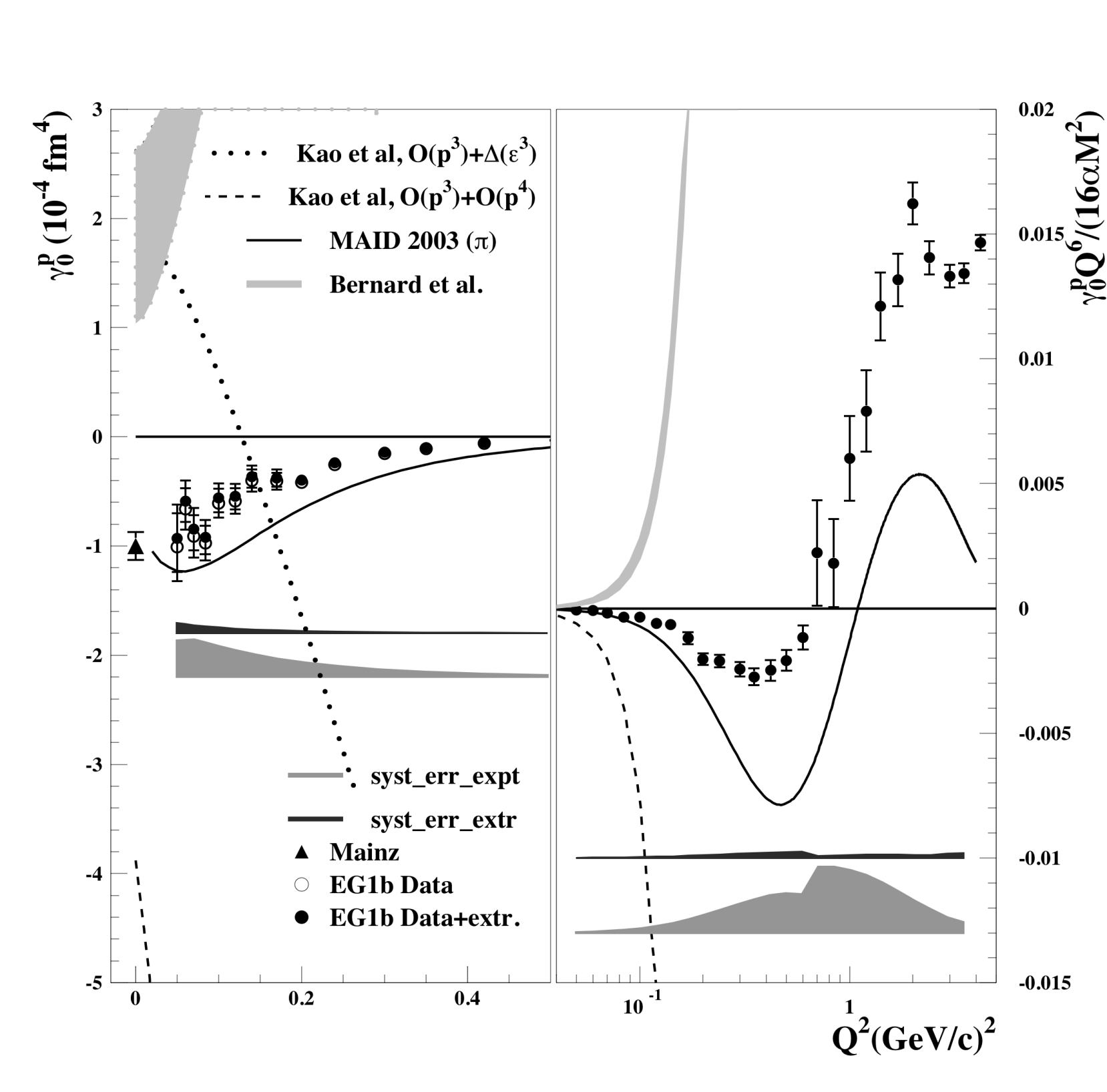 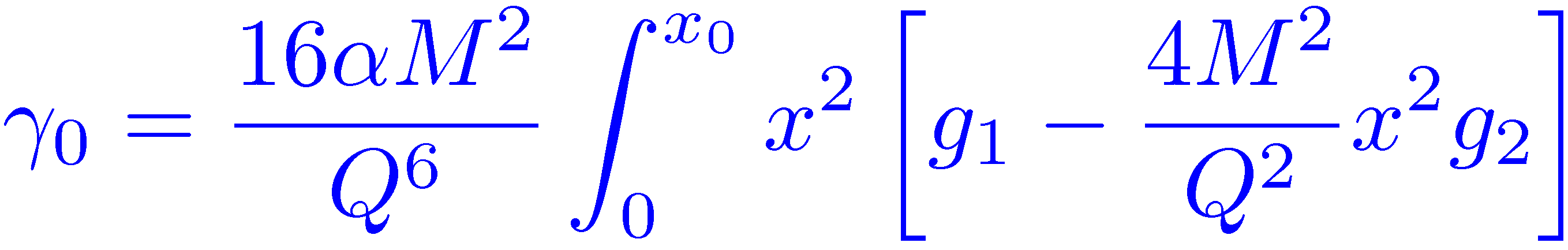 Calculations also fail for proton g0
Proton
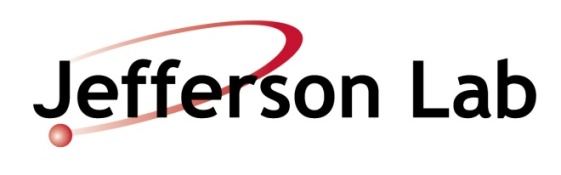 PLB672 12, 2009
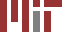 Summary of Data Comparison with χPT
White: no data available
Red: poor agreement
Yellow: some agreement
Green: good agreement
Not sensitive to unmeasured high energy part
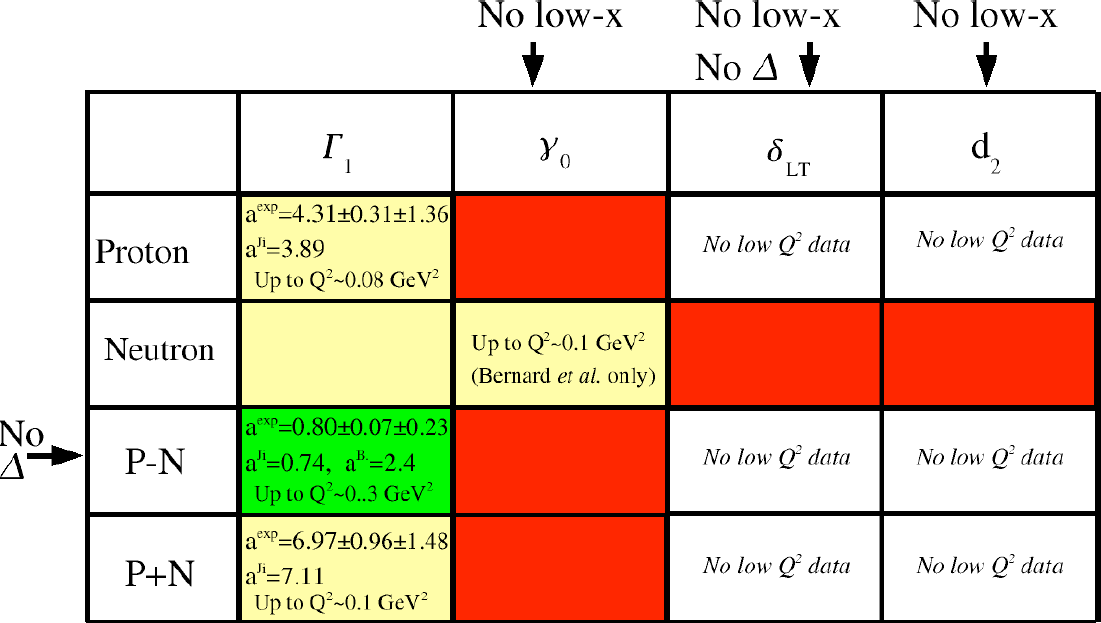 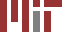 Recent Experimental Efforts at JLab
EG4 (CLAS):  NH3 and ND3 to measure g1
E08-027 (Hall A): NH3 to measure g2
E97-110 (Hall A): 3He to measure g1 and g2

All measurements down to at least 
Q2 ~ 0.02 GeV2
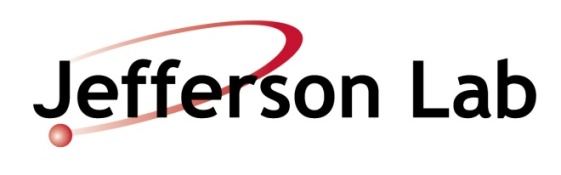 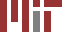 Spokespersons
NH3:  M. Battaglieri,   A. Deur,   R. De Vita,   M. Ripani (Contact) 
 ND3:  A. Deur(Contact),   G. Dodge,   K. Slifer
Ph.D. Students
K. Adhikari,  H. Kang,   K. Kovacs
The EG4 Experiment
The CLAS EG4 experiment is focused on the measurement of the generalized GDH sum rule for the proton and neutron (deuteron) at very low Q2 (0.02 – 0.5 GeV2)
Measured polarized electrons scattered off polarized  
    targets down to 6° scattering angles
 Will extract g1 from the measured absolute cross-section  
    differences
 Test of ChPT as Q2 → 0
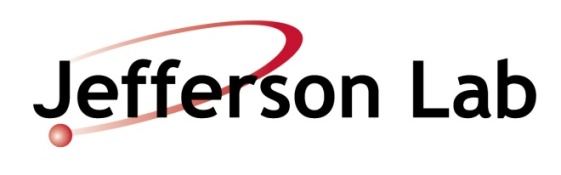 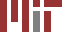 Measured polarized electrons scattered off polarized targets down to 6° scattering angles
Will extract g1 from the helicity dependent inclusive cross sections
NH3:  M. Battaglieri,   A. Deur,   R. De Vita,   M. Ripani (Contact)
 ND3:  A. Deur (Contact),   G. Dodge,   K. Slifer
EG4 Experimental Set-Up
EG4 ran from February to May 2006 in Hall B using CLAS.
Longitudinally polarized NH3 and ND3 targets at -1m w.r.t. CLAS center.
Longitudinally polarized electron beam (Pb ~ 80%) at low energies (1-3 GeV); outbending torus field.
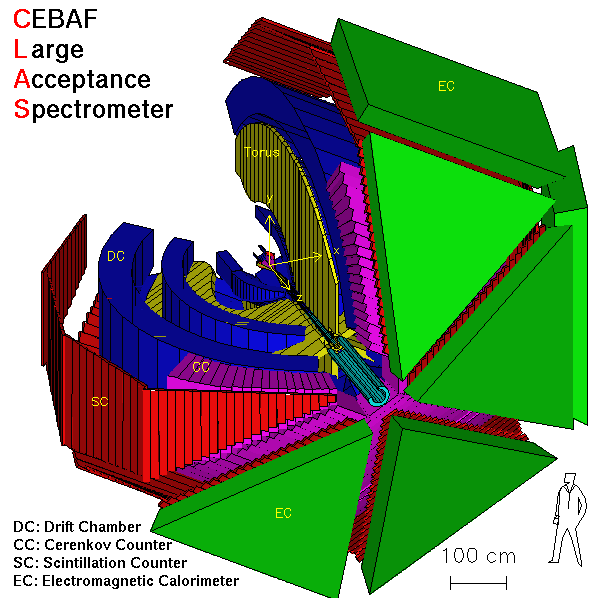 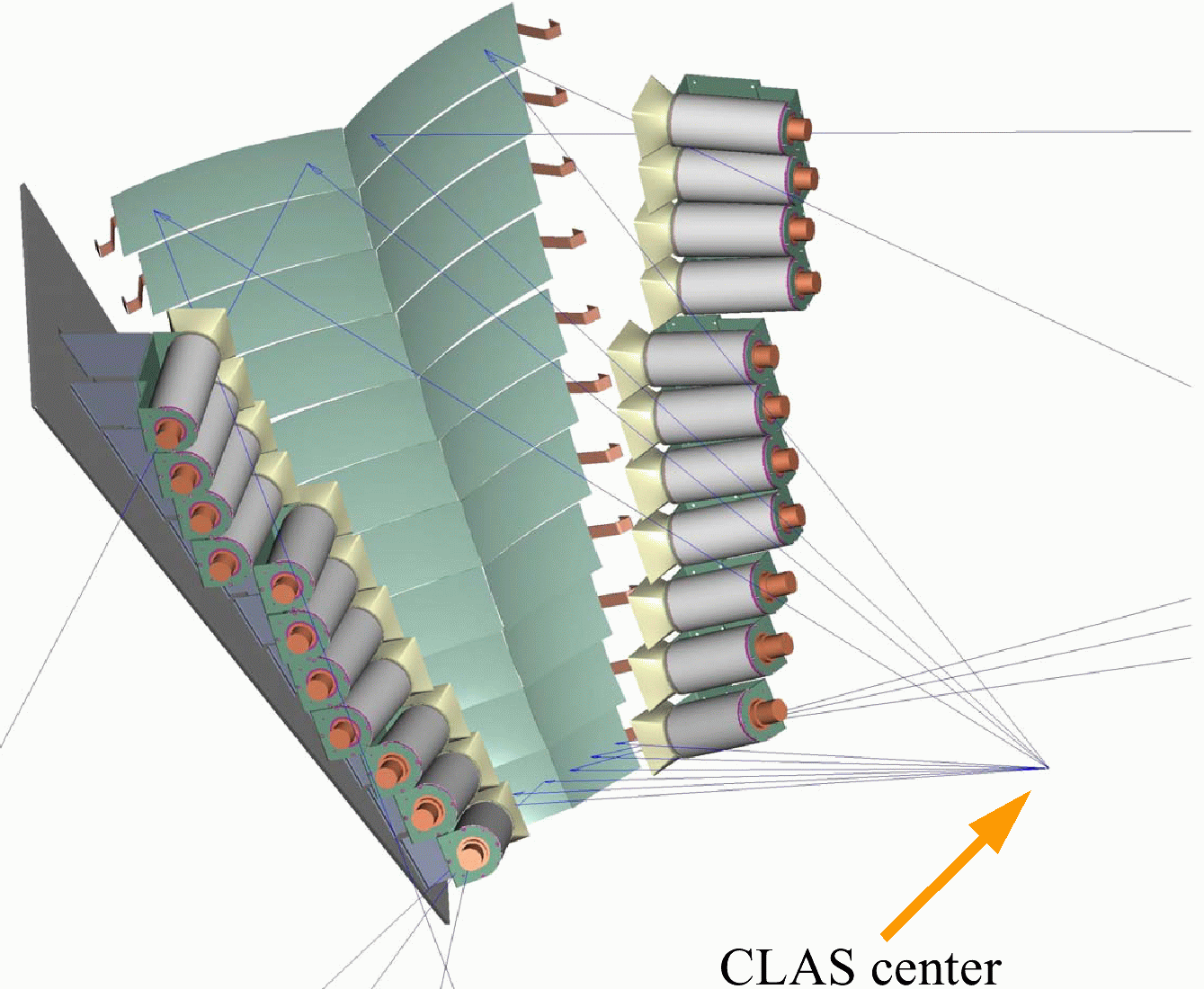 Cross section measurement requires uniform detection efficiency at low Q2.
New Cherenkov detector (INFN – Genova) installed in sector-6 for detecting small angle scatterings down to 6º with uniform and high efficiencies.
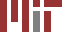 EG4 ran from February to May 2006 in Hall B using CLAS.
Longitudinally polarized CLAS NH3 and ND3 targets at -1m w.r.t. CLAS center.
Longitudinally polarized electron beam        (Pb ~ 80%) at low energies (1-3 GeV); outbending torus field.
EG4 Kinematics
NH3 target (Pt = 80 – 90 %)
ND3 target (Pt = 30 – 45 %)
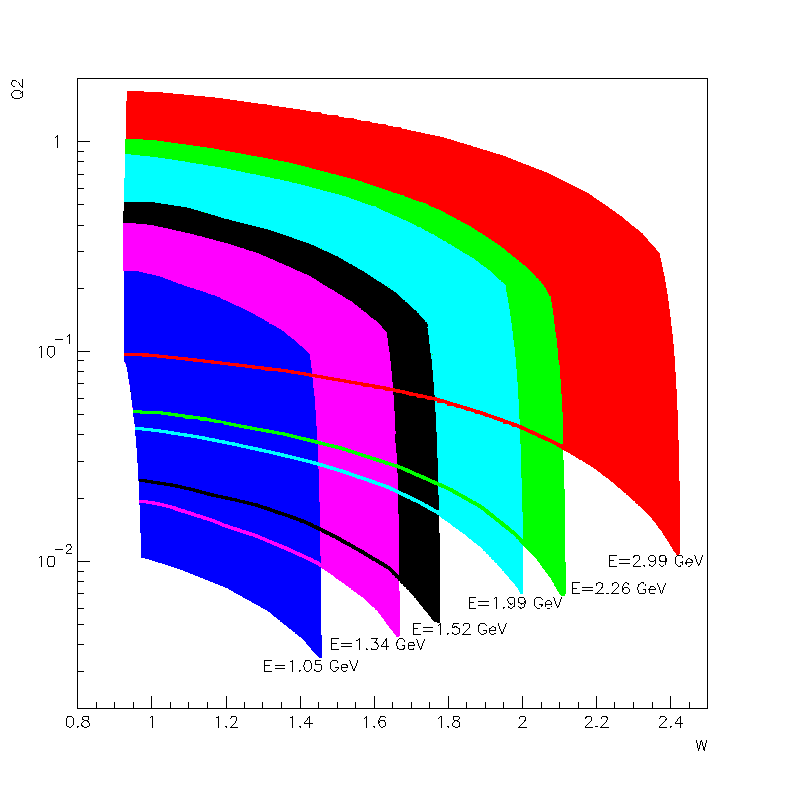 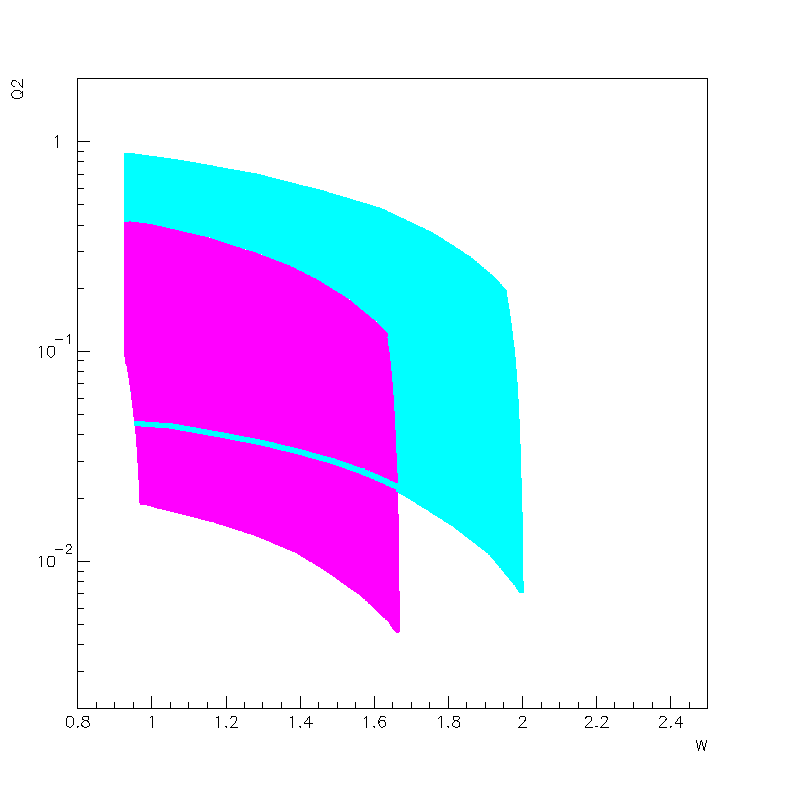 Ebeam = 1.3 and 2.0 GeV
Ebeam = 1.1,1.3,1.5,2.0,2.3,3.0 GeV
Good coverage of the resonance region: 
0.015 < Q2 < 0.5 GeV2
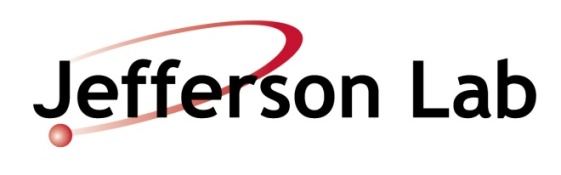 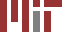 EG4 Preliminary Results
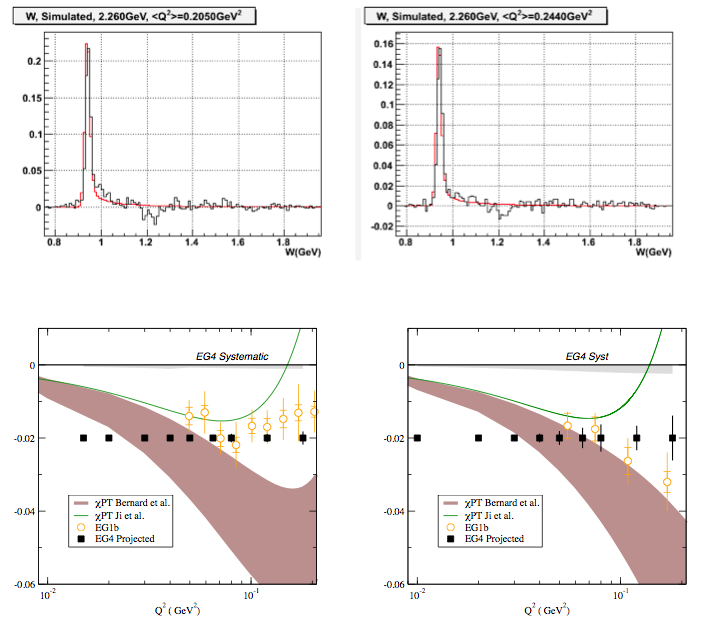 Very Preliminary Cross Section difference; analysis by H. Kang
 Proportional to g1
 Only small subset of total statistics
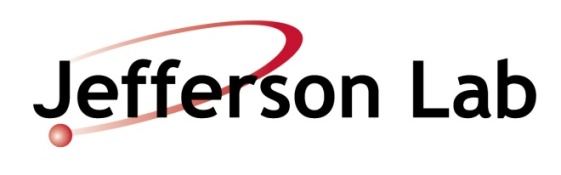 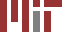 EG4 Expected Results
Proton
Neutron
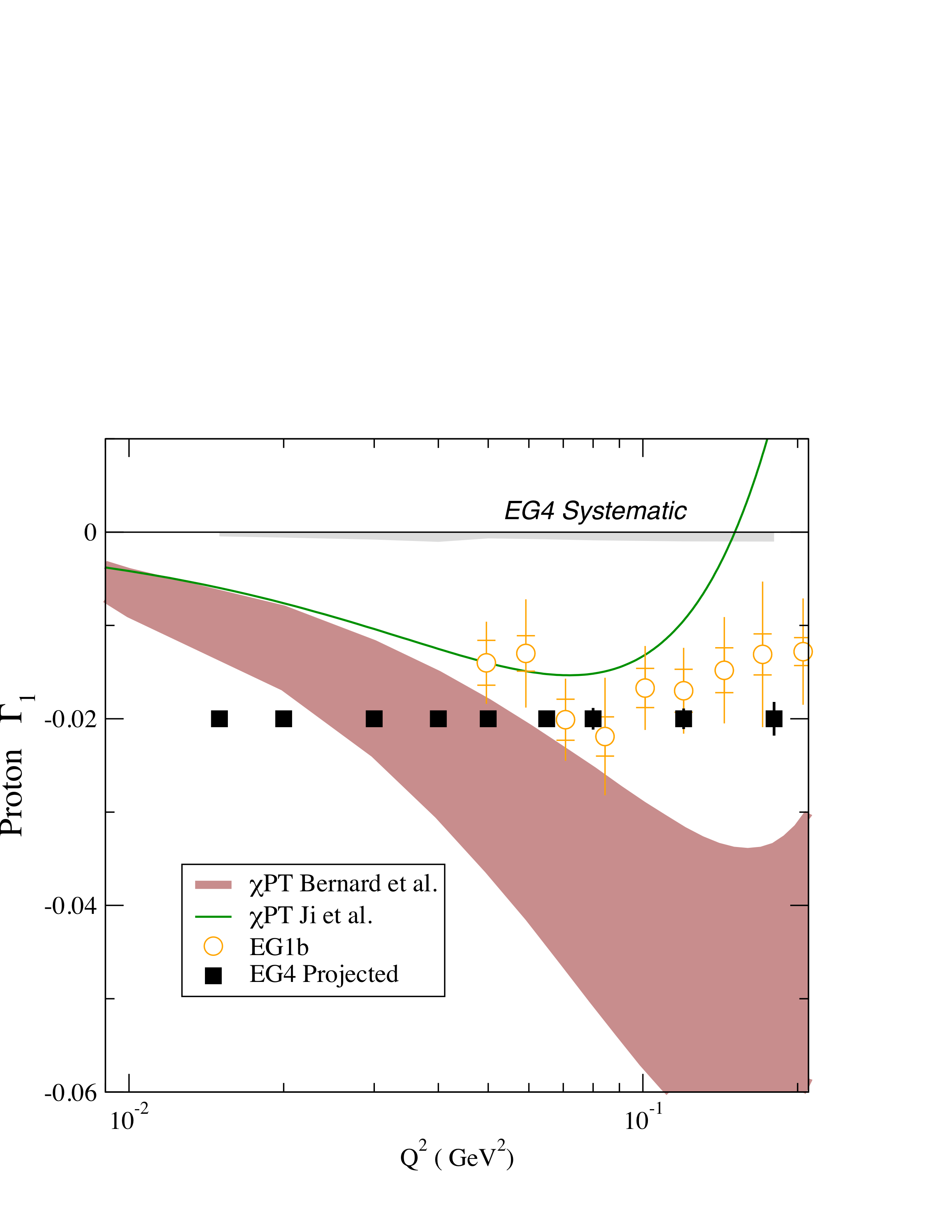 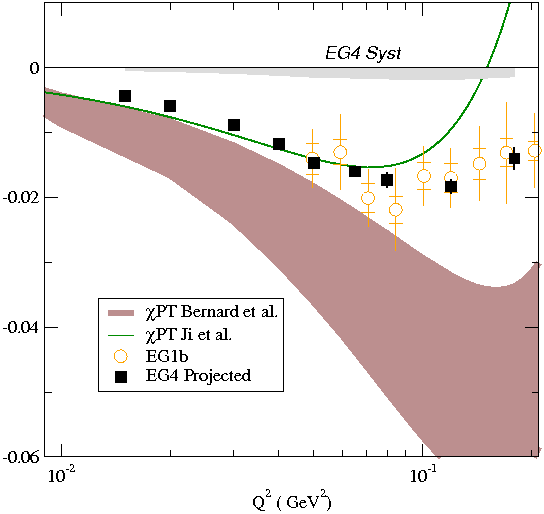 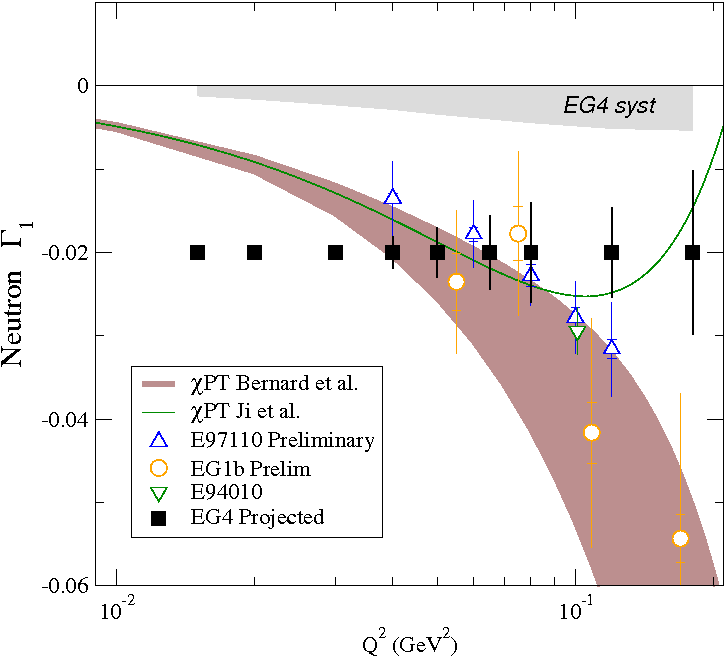 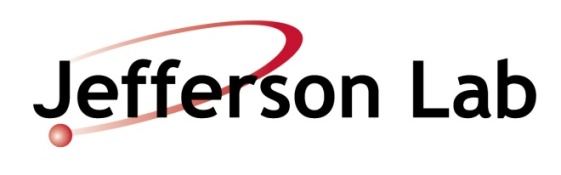 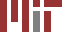 E08-027 : Proton g2 Structure Function
Fundamental spin observable was never measured at low or moderate Q2
Spokesmen: A. Camsonne, D. Crabb, J.-P. Chen, K. Slifer
Test the Burkhardt-Cottingham (BC) Sum Rule at low Q2
 Extract the generalized spin polarizability, δLT, to provide a bench-mark test  
     of χPT
 Improve the calculation of proton Hyperfine splitting
 Proton charge radius from μP lamb shift disagrees with eP scattering result
g2 data strongly anticipated by theorists
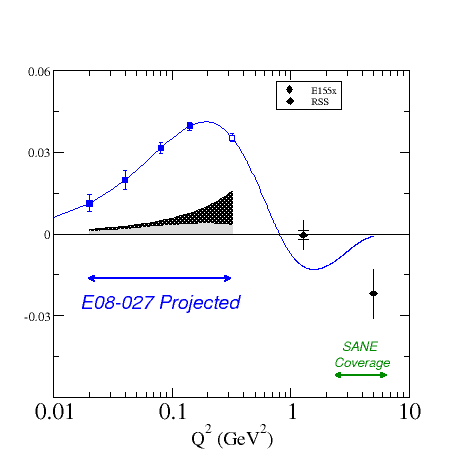 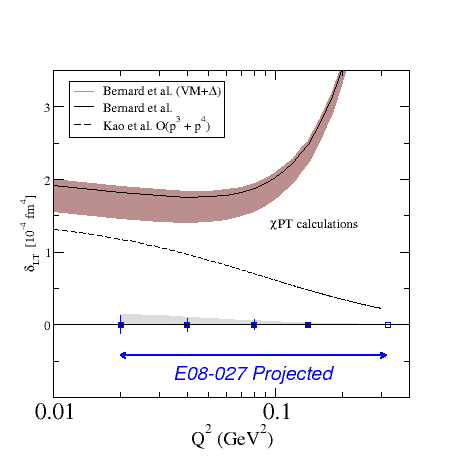 BC Sum Rule
Spin Polarizability LT
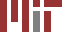 Major Challenges  
    149 days lost to mechanical failures and design issues:
Polarized target magnet repair
Septa magnet redesign and later deterioration
Major Achievements
Despite major challenges, achieved about 60% of planned data.  
Polarized target performance was outstanding : 
     <PT> > 30% @ 2.5T and > 75% @ 5T
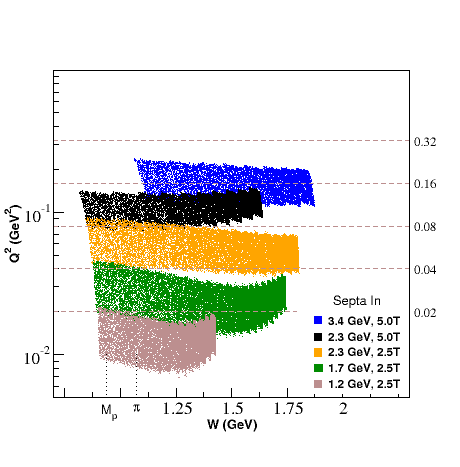 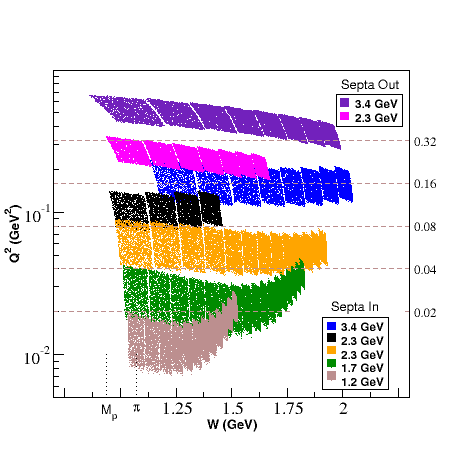 Planned
Achieved
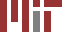 Very Preliminary Results
Experimental Details presented  by Chao Gu and Pengjia Zhu
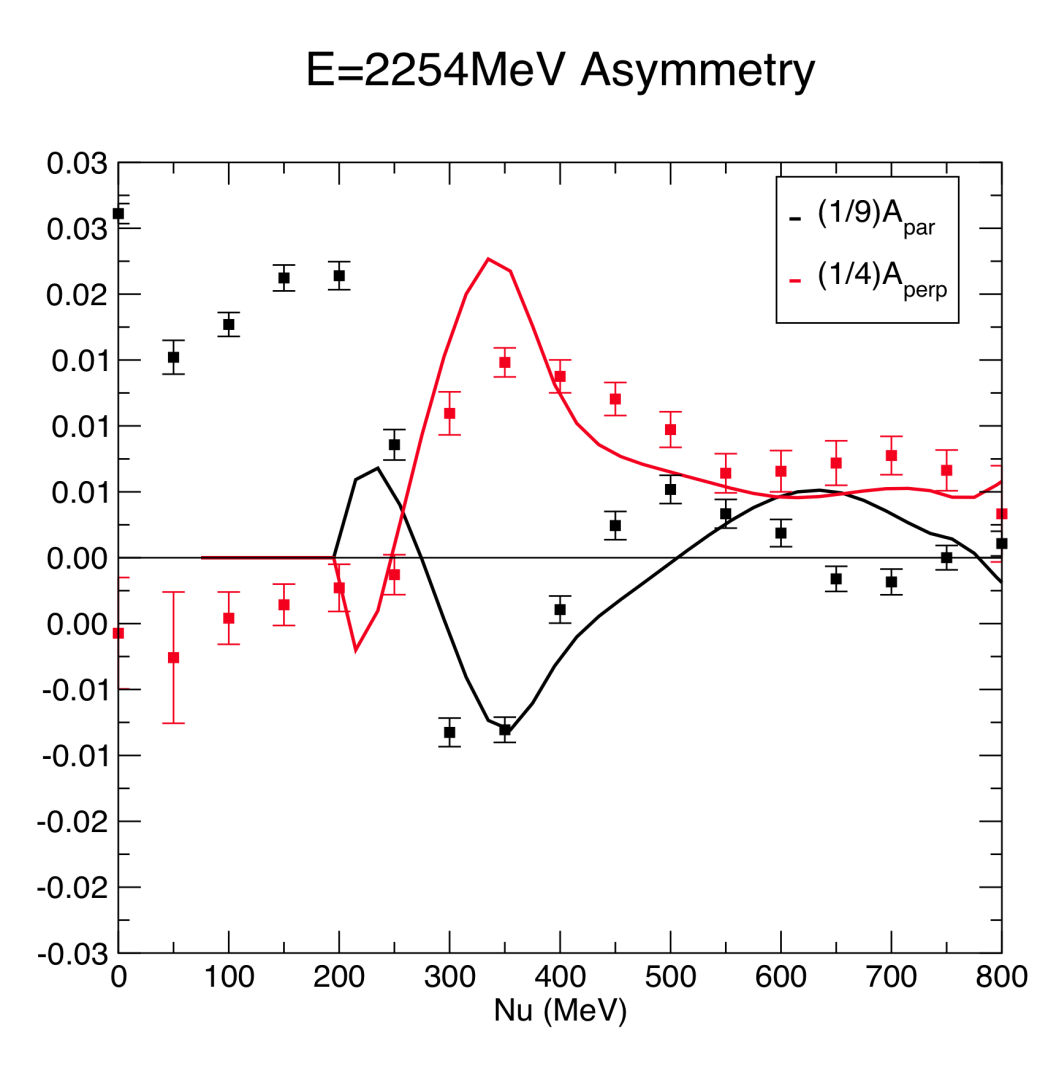 Normalized Yield (Arb units)
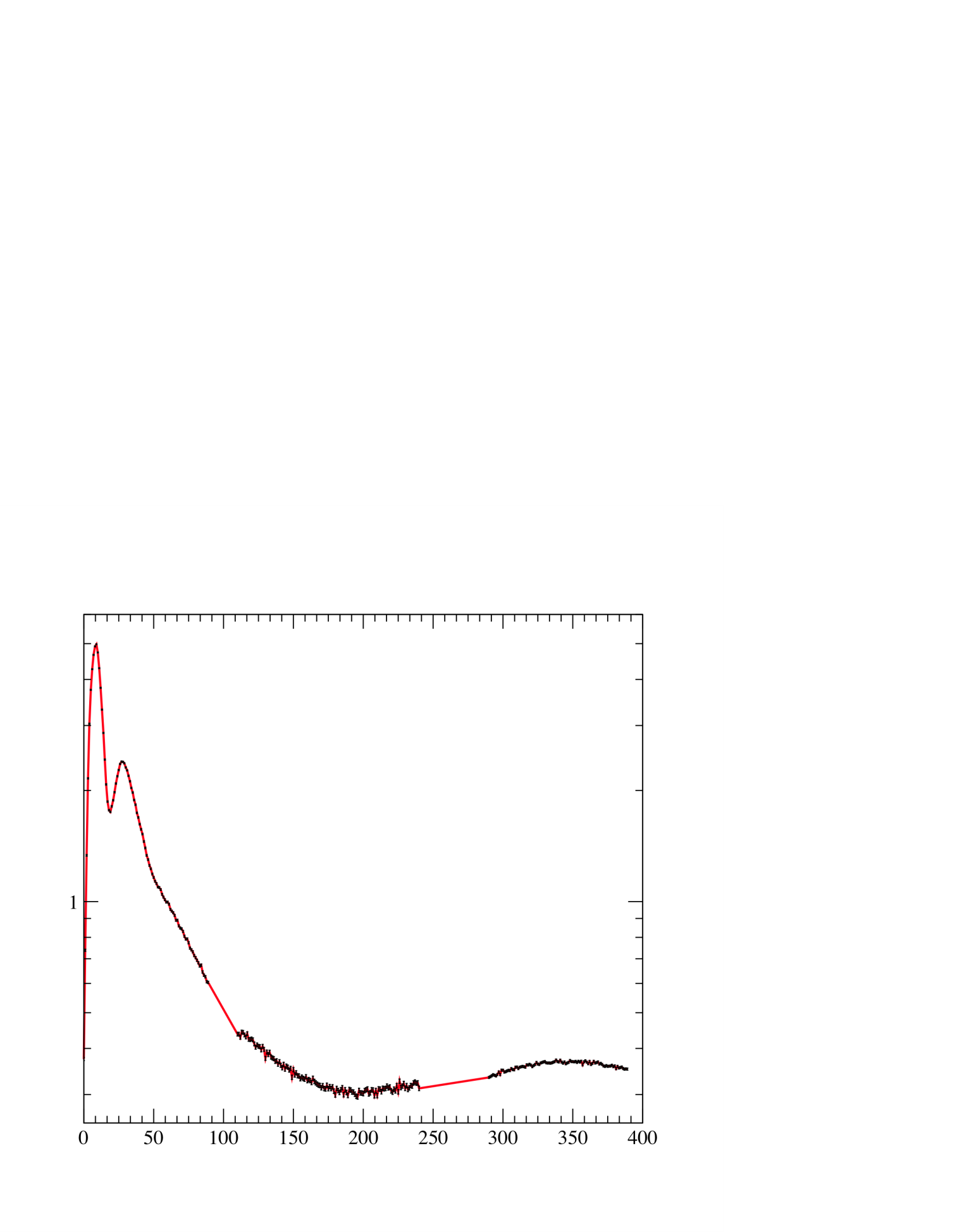 Nitrogen Elastic
Proton Elastic/Nitrogen Q.E.
D-Resonance
VERY VERY PRELIMINARY!
ν (MeV)
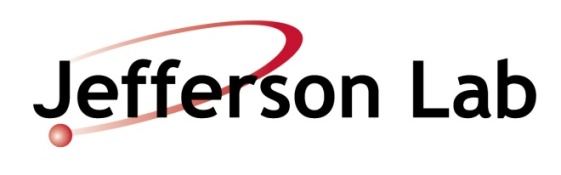 Ph.D. Students: T. Badman, M. Cummings, C. Gu, J. Liu, M. Huang, P. Zhu, R. Zielinski
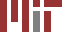 E97-110: Small Angle GDH
Precision measurement of the moments of spin  
    structure functions at low Q2, 0.02 to 0.24 GeV2 for  
    the neutron (3He)
 Covered an unmeasured region of kinematics to test  
    theoretical calculations (Chiral Perturbation theory)
 Complements data from experiment E94-010  
    covered region from 0.1 to 0.9 GeV2
 First publication expected this year
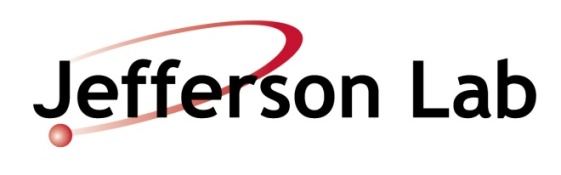 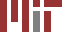 Experimental Details
Inclusive experiment:
 Scattering angles of 6◦ and 9◦ 
 Polarized electron beam: 
    Avg. Pbeam = 75%
 Pol. 3He target (para & perp):
    Avg. Ptarg = 40%
 Measured polarized cross- 
    section differences
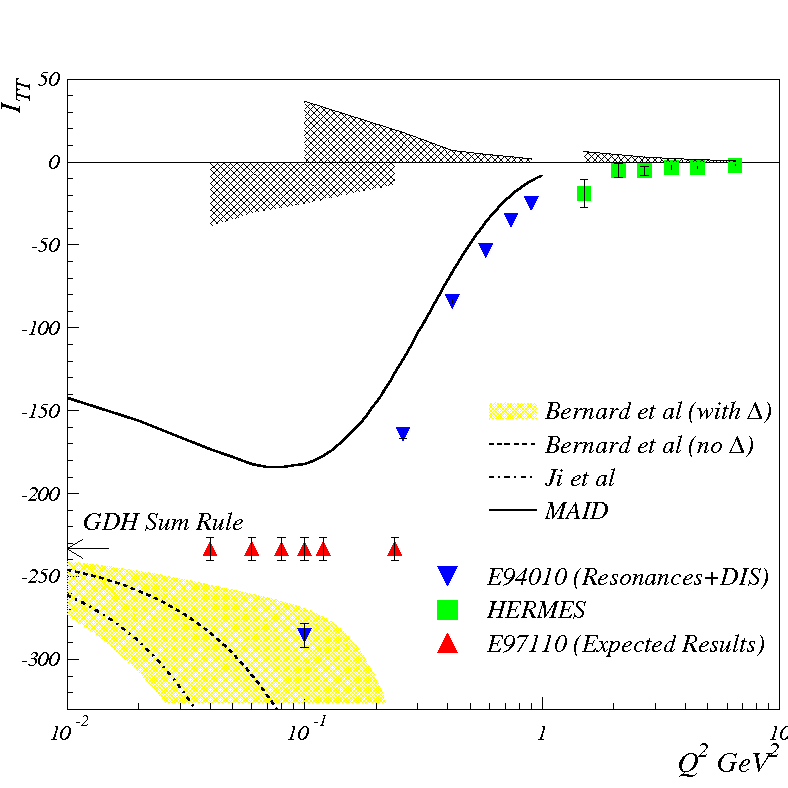 M. Amarian et al., PRL 89, 242301 (2002)
Spokesmen: J.-P. Chen, A. Deur, F. Garibaldi
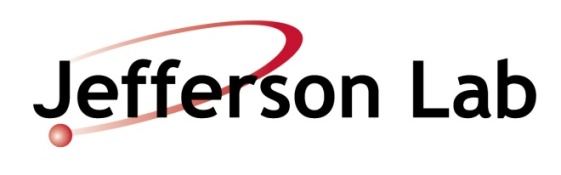 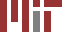 3He: g1, g2 versus W at Constant Q2
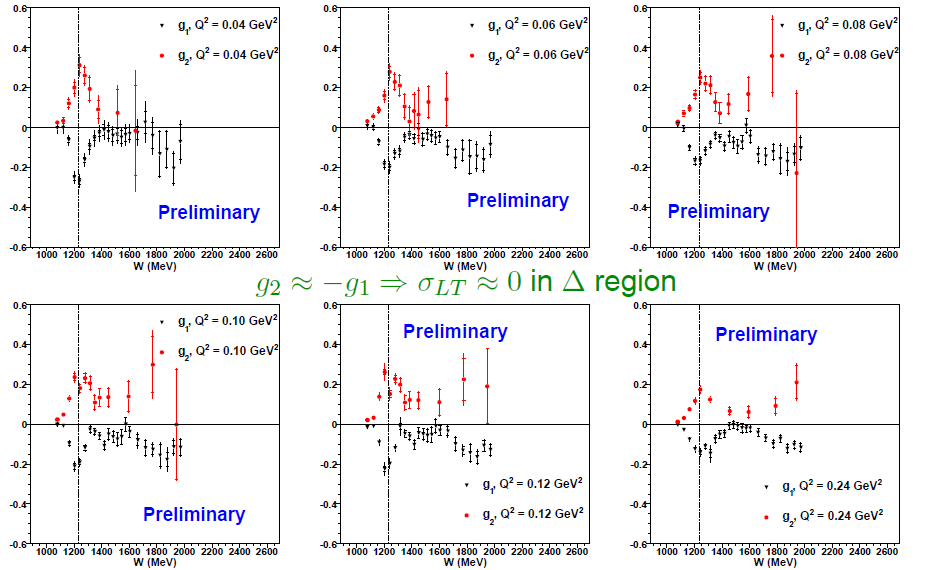 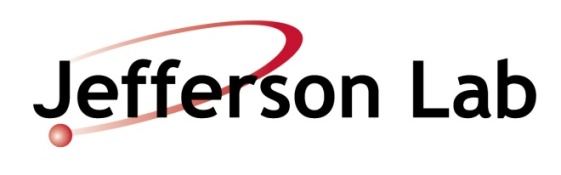 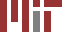 First Moment of g1
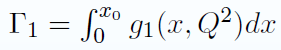 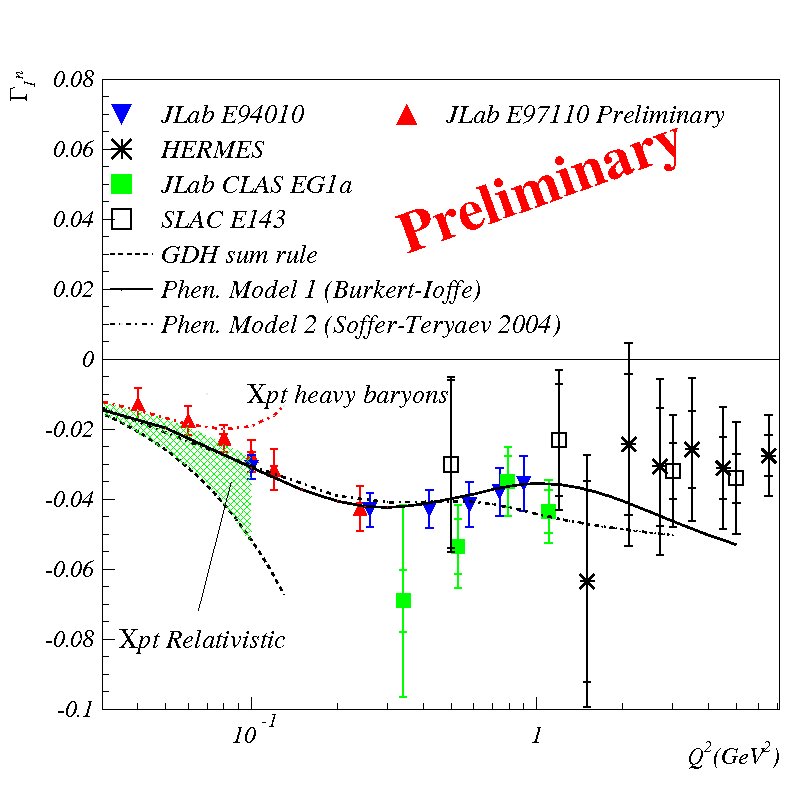 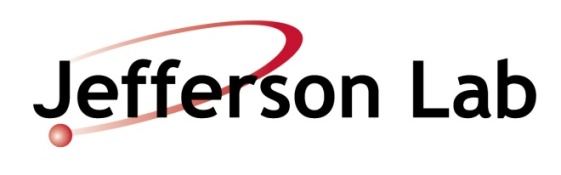 χpt – Chiral Perturbation Theory
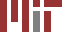 First Moment of g1
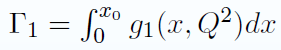 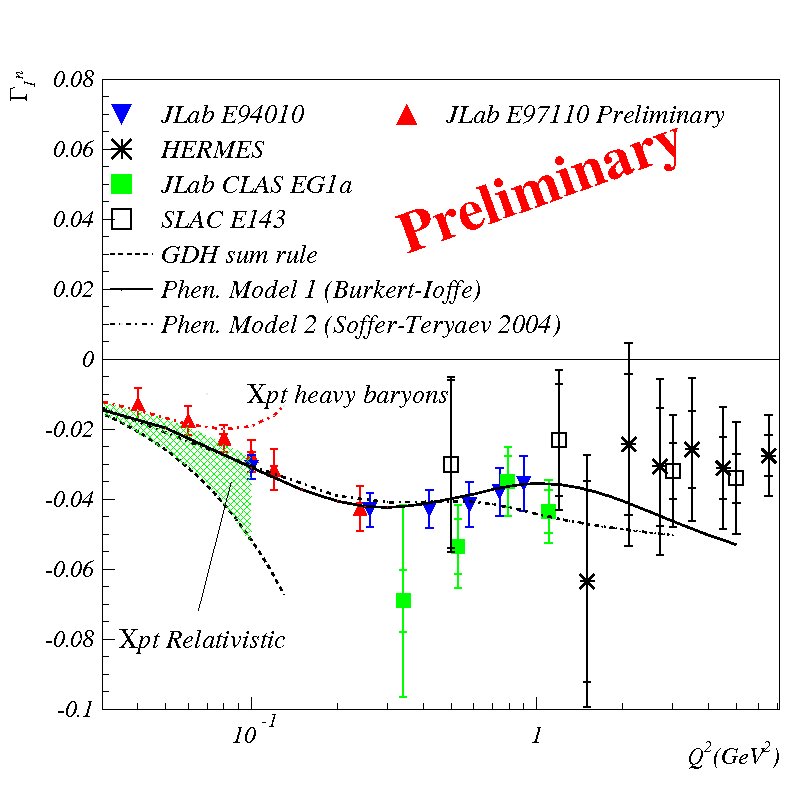 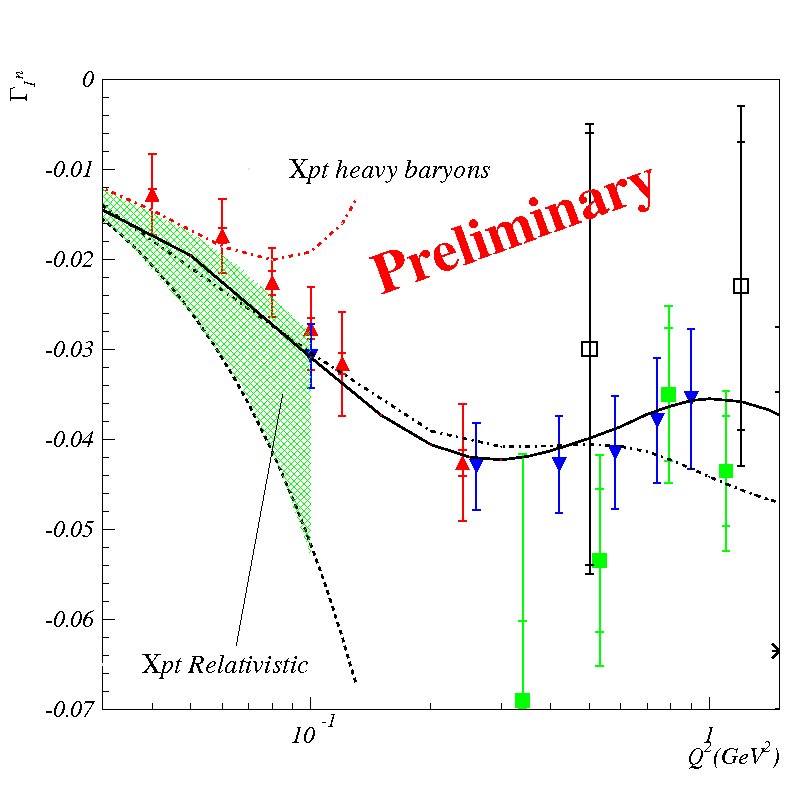 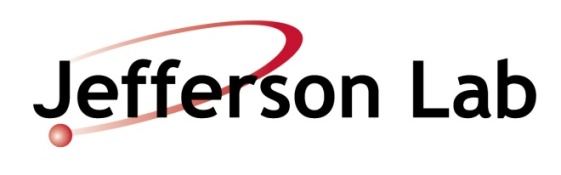 χpt – Chiral Perturbation Theory
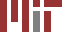 New Results for Spin Polarizabilities
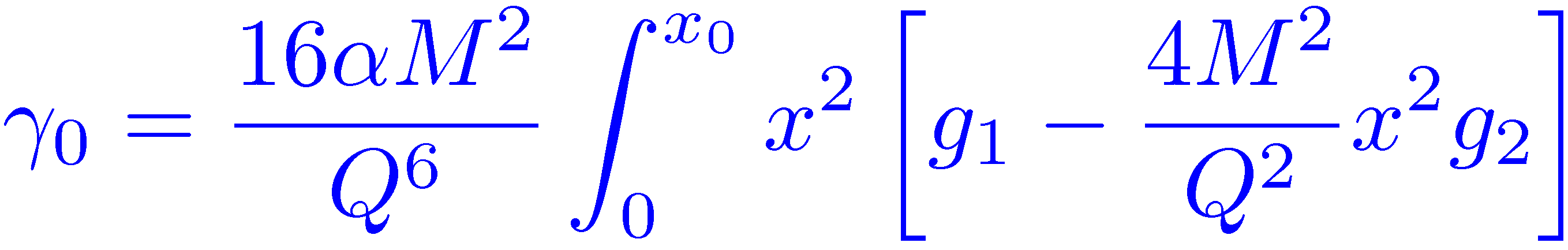 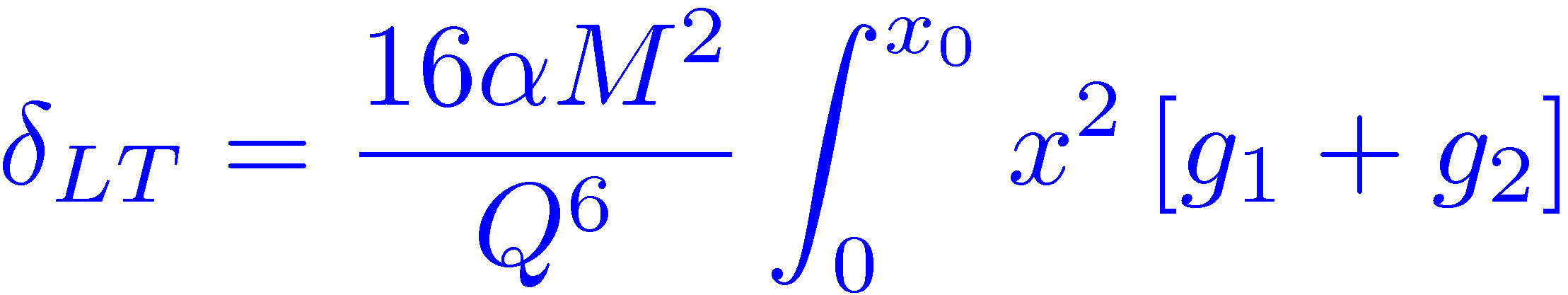 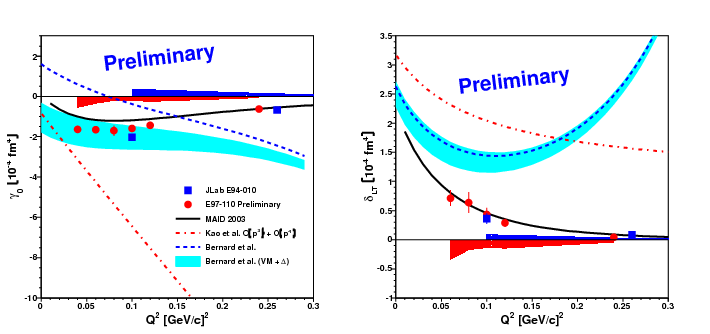 Δ resonance is suppressed for δLT
More robust prediction
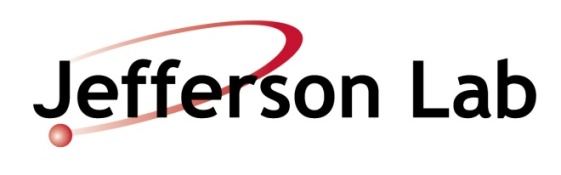 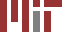 New Results for Spin Polarizabilities
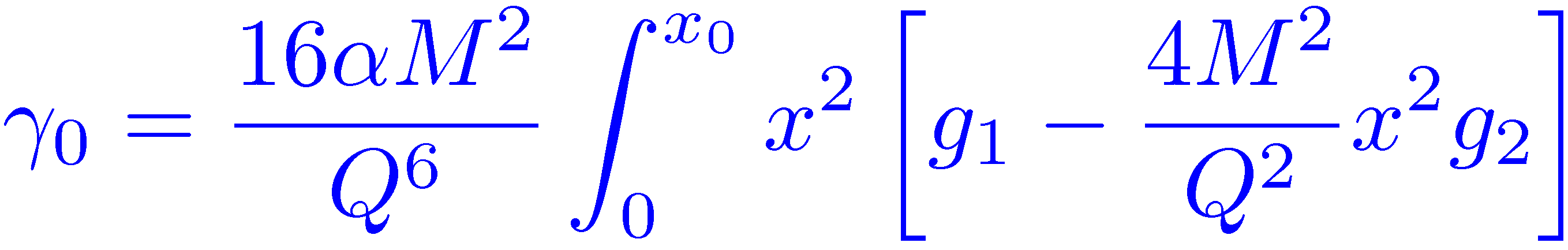 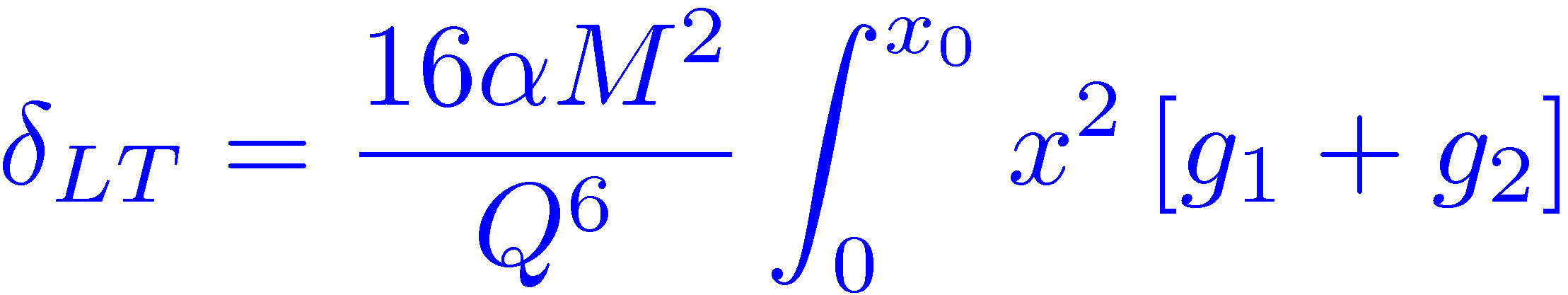 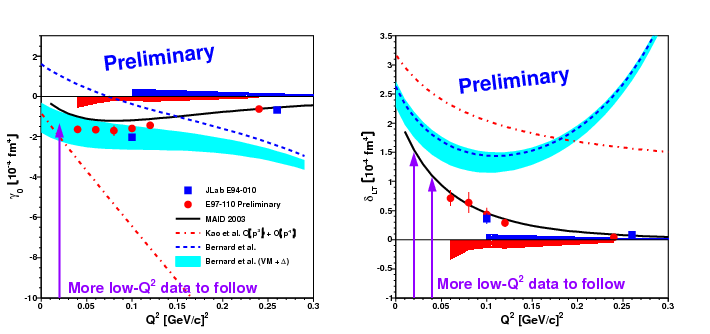 Δ resonance is suppressed for δLT
More robust prediction
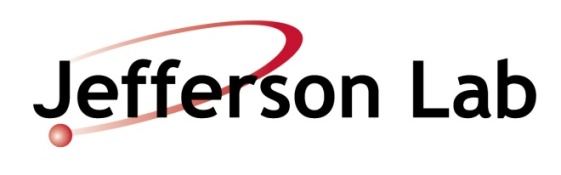 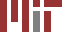 Theoretical Developments
HBχPT: progress on including higher-order (beyond 
     NL)
 RB χ PT: progress on properly including Δ contribution

 Effect from axial anomaly
See H. Krebs talk on Wednesday (Few Body Physics WG)
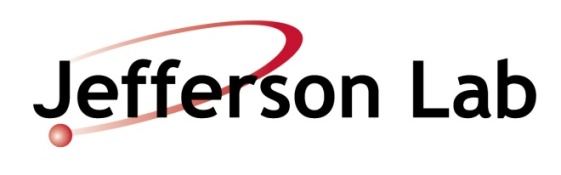 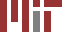 Axial Anomaly and the LT Puzzle
Neutron
Proton
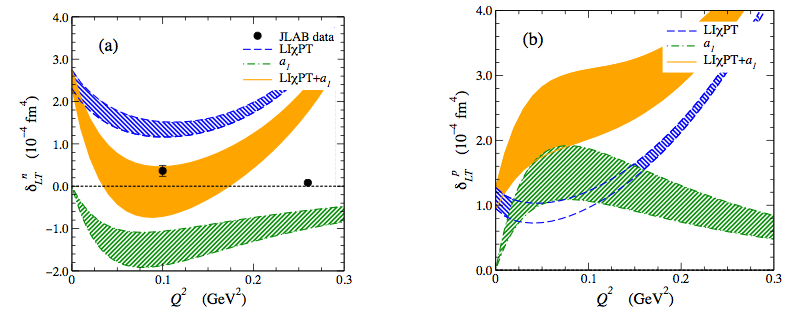 N. Kochelev and Y. Oh, Phys. Rev. D 85, 016012 (2012)
Summary
Comparison of high precision data on the moments 
    of the spin structure functions at low Q2 and  
    predictions from  χPT show mixed results in terms of 
    agreement with each other.
 The Δ (1232) resonance cannot fully explain the 
    disagreements.
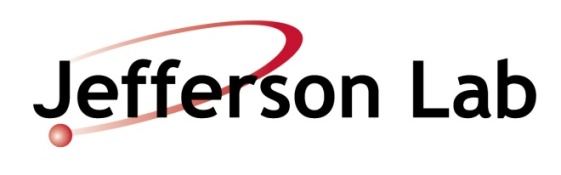 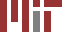 Summary
New high precision experiments at lower Q2:
 E97-110: g1 and g2 on neutron (soon to be published)
 EG4: g1 on proton and deuteron (being analyzed)
 E08-027: g1 and g2 on proton (recently acquired)
 The new neutron data still indicate a discrepancy for δLT
 Exciting new results expected in the next few years
 Major challenges remain on the theory side:
 Need strong theory support to solve 
 Calculations for light nuclear targets (deuteron and 3He) are  
    also desired
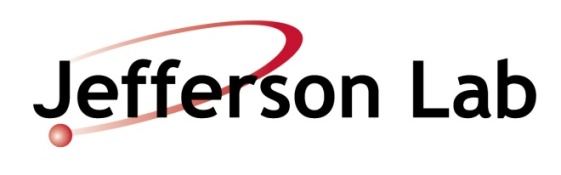 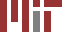 Thank You!